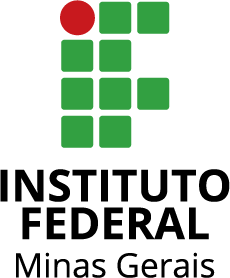 IMPLANTAÇÃO DO MÓDULO DE DESENVOLVIMENTO INSTITUCIONAL NO SUAP
Monitoramento PDI IFMG 2019-2023
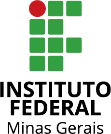 IMPLANTAÇÃO DO MÓDULO DE DESENVOLVIMENTO INSTITUCIONAL NO SUAP
Monitoramento PDI IFMG 2019-2023
Cronograma de capacitação
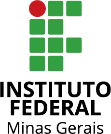 IMPLANTAÇÃO DO MÓDULO DE DESENVOLVIMENTO INSTITUCIONAL NO SUAP
Monitoramento PDI IFMG 2019-2023
Cronograma de capacitação
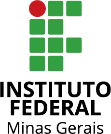 IMPLANTAÇÃO DO MÓDULO DE DESENVOLVIMENTO INSTITUCIONAL NO SUAP
Monitoramento PDI IFMG 2019-2023
Cronograma de capacitação
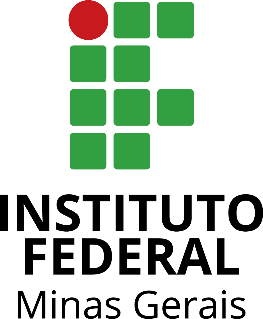 DIRETORIA DE DESENVOLVIMENTO INSTITUCIONAL
IFMG - REITORIA - 5º ANDAR

TELEFONE: 2513-5217
ddi@ifmg.edu.br